SUMMARY OF AUDIT OBSERVATION AND ACTION PLAN
OCCURANCE
Before
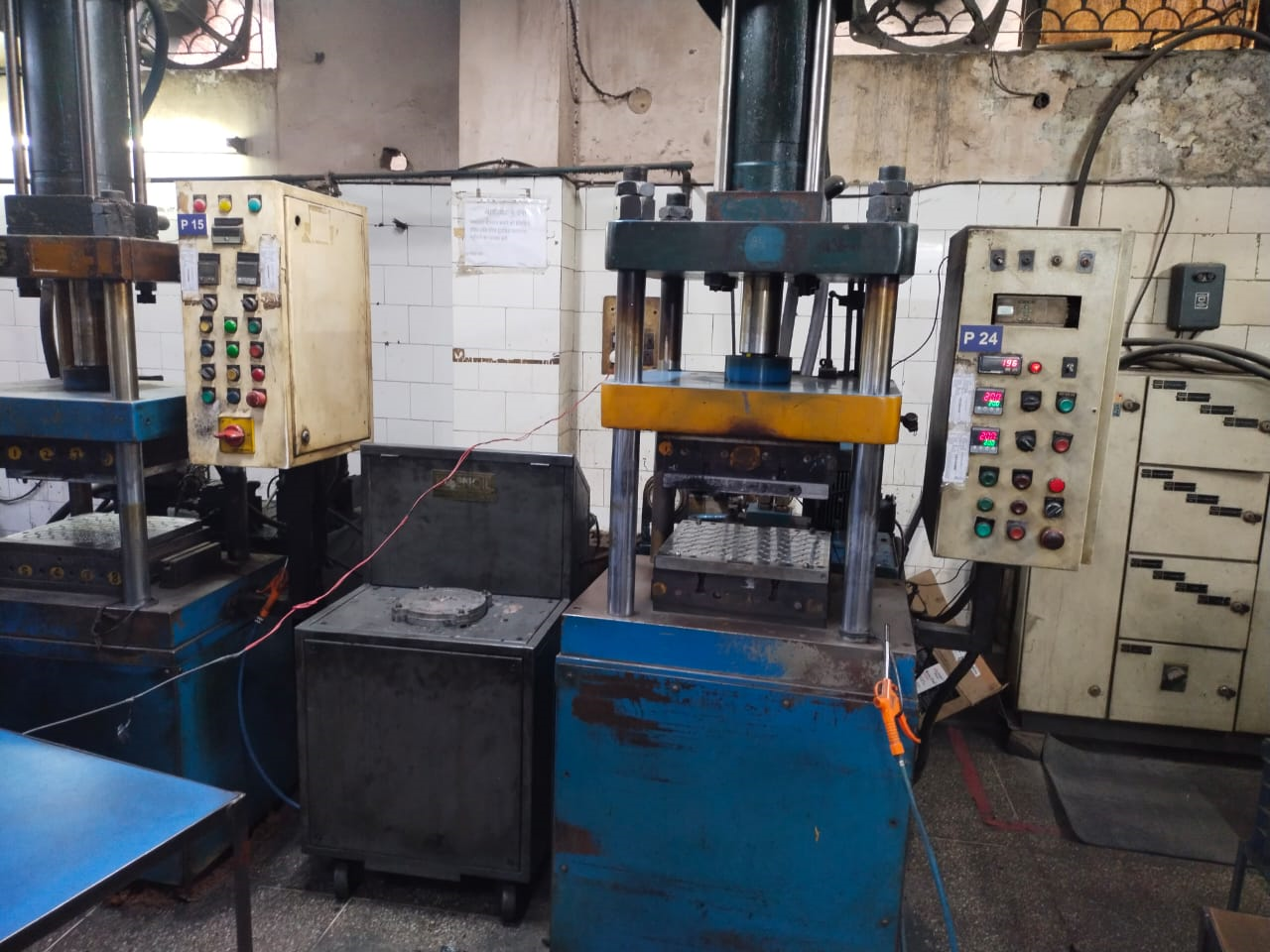 Machine no. P24 Endurance Part O Ring 550HH02302 running and Machine No. P15 Other Customer Part Running which were mixed. Both Machines are Semi Auto Machine.
SUMMARY OF AUDIT OBSERVATION AND ACTION PLAN
OCCURANCE (AFTER)
After
The subject item has been shifted to the other plant of Kamal.
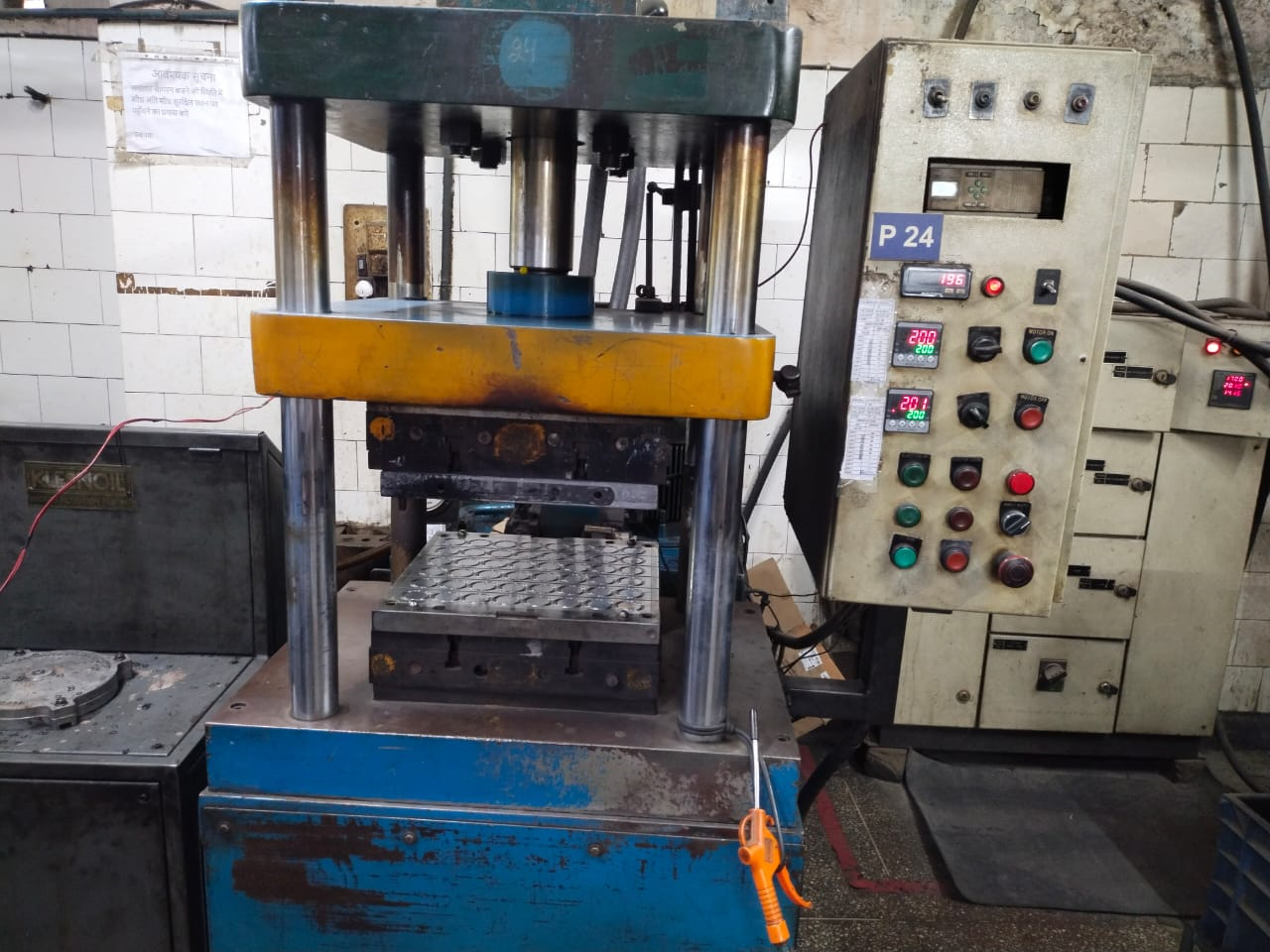 Machine no. P24 Fixed to Endurance Part O Ring 550HH02302.